Потенційно можливе (салатовий колір) і фактичне (зелений колір) розміщення лісів по території  України (дані EFI)(зліва)Ліси на території України в 1 тисячолітті. Реконструкція С.А.Генсірук (праворуч)
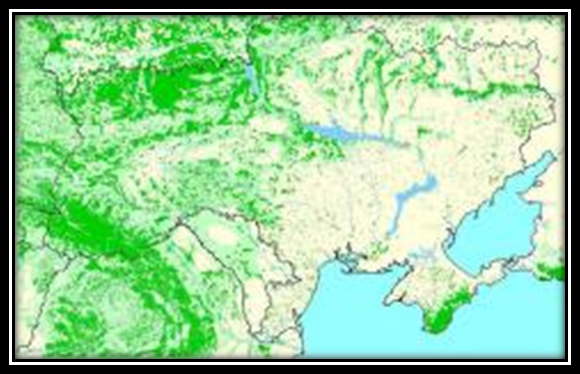 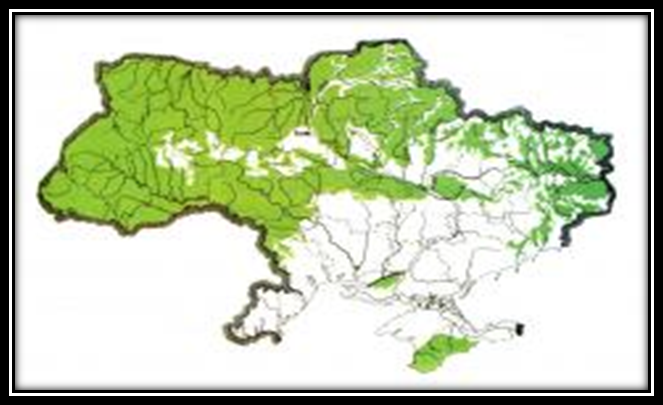 Існує багато свідчень того, що в останні тисячоліття ліс наступає на степ, а не навпаки. Потенційно можливе і фактичне поширення лісів на території Європи кілька років тому визначено вченими Європейського інституту лісу. Їх дані практично збіглися з результатами авторитетного українського фахівця академіка Генсирука С.А. Вони свідчать про те, що основна територія степової зони України на протязі нашої ери була безлісною.
Важливим кроком є створення Великоанадольського (1843 г.) і Бердянського (1846 г.) лісництв. Віктор Єгорович Графф (1819 - 1867) увійшов у нашу історію як «піонер степового лісорозведення».Першому лісничому Великоанадольського лісництва Граффу довелося вирішувати такі завдання:1. Довести можливість залісення піднесеної відкритому степу.2. Визначити деревні і чагарникові породи, найбільш придатні для залісення степів, і разом з тим провести досліди акліматизації різних, мають високу технічну цінність, деревних порід.3. Розробити надійні, але разом з темвозможно дешевші прийоми лісорозведення.4. Заохотити місцеве населення до розведення лісу в великих масштабах.5. Поліпшити, по можливості, степовий клімат шляхом розведення лісів на великих площах (Степанов, 1949).
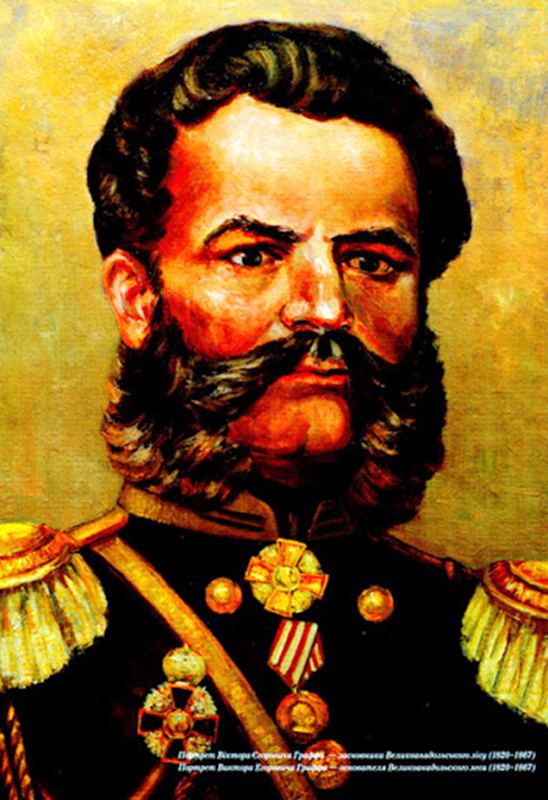 Сучасні проблеми степового лісорозведення.1. Відповідно до п. 2. Указу Президента України від 04.11.08 № 995/2008 «Про деякі заходи щодо збереження та відтворення лісів і зелених насаджень» … дане доручення визначити деградовані, малопродуктивні та техногенні забруднені землі, які доцільно заліснити, а також забезпечити додаткове виділення в установленому порядку територій із земель запасу для заліснення. Проте, заданий Указом підхід є не фаховим і, прямо кажучи, є загрозливим для природи степового регіону, тому що вибір ділянок для їх подальшого заліснення в багатьох регіонах здійснюється за критерієм найменшого спротиву, а не з огляду на фахову оцінку і навіть законодавчі обмеження - задача свідомо ставиться суто формальна – «якомога швидше знайти в області названу кількість земель для заліснення». Указ виявляється безвідповідальною «галочкою» для звітів про показники лісистості.
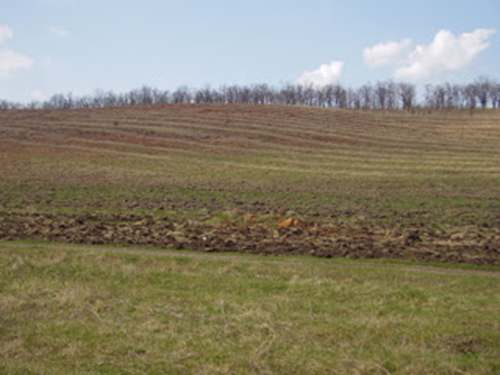 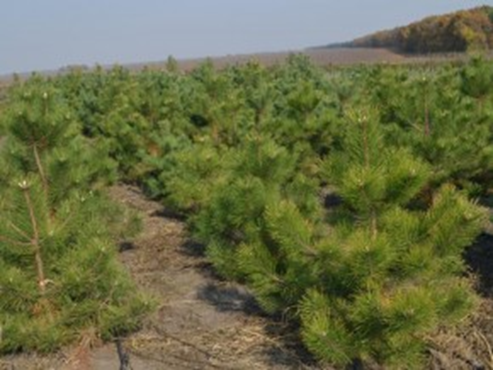 2. Через жорсткі кліматичні умови степової зони України і низький рівень агротехніки лісовирощування лісокультури часто гинуть. Ґрунт під лісові культури обробляється вкрай рідко – один раз на десятки і навіть сотні років, що негативно впливає на приживлюваність і ріст лісових культур.
3. Розширення асортименту рослин-інтродуцентів, які використовуються в степовому лісорозведенні. Досвід лісокультурного використання інтродуцентів в Україні має більш ніж вікову історію. Асортимент  основних лісоутворюючих інтродуцентів у лісових культурах  невеликий: ялина чорна, модрини сибірська та європейська, горіх маньчжурський і чорний, бук лісовий і деякі інші. У степовій зоні України чиста площа лісоутворюючих інтродуцентів становить 172,1 га.
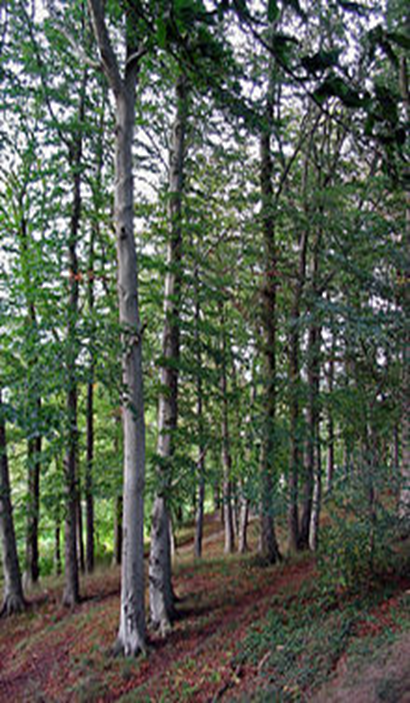 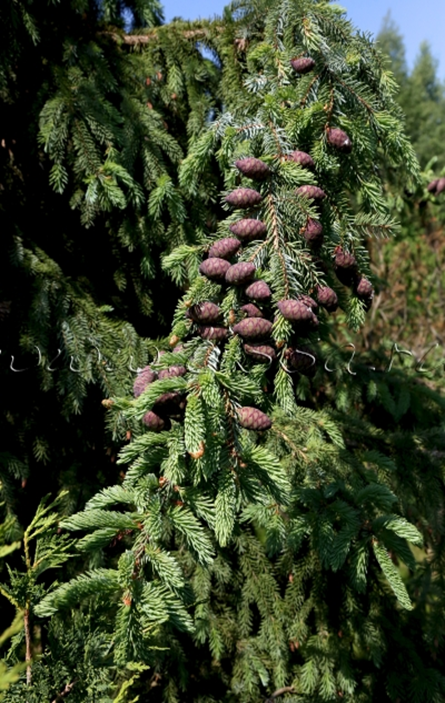 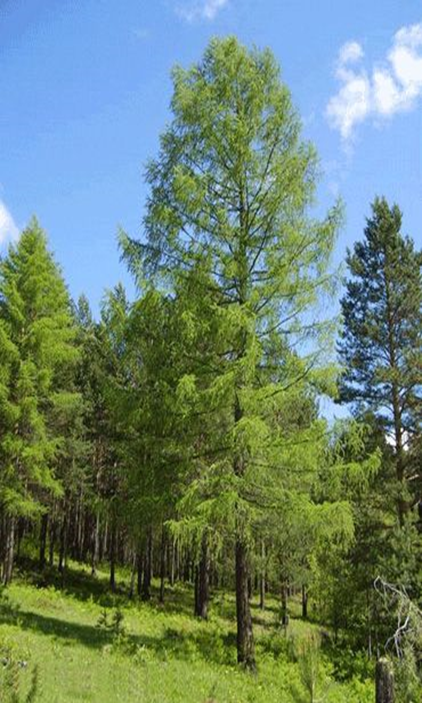 4. Внаслідок неправильної агротехнічної практики на багатьох полях після збирання зернових хлібороби випалюють стерню. Спалювання стерні на полях нерідко стає причиною вигоряння прилеглих до агроугідь лісосмуг. В Україні з’явилась тенденція до самовільного спалювання лісосмуг. Люди свідомо підпалюють захисні лісосмуги, лісопосадки та навіть ділянки лісу, після чого пошкоджені вогнем насадження вирубують на дрова або продаж. На даному етапі таким чином знищено десятки тисяч кілометрів вітрозахисних лісосмуг.
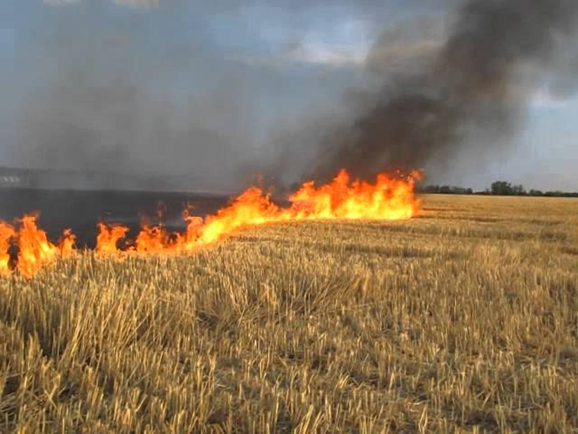 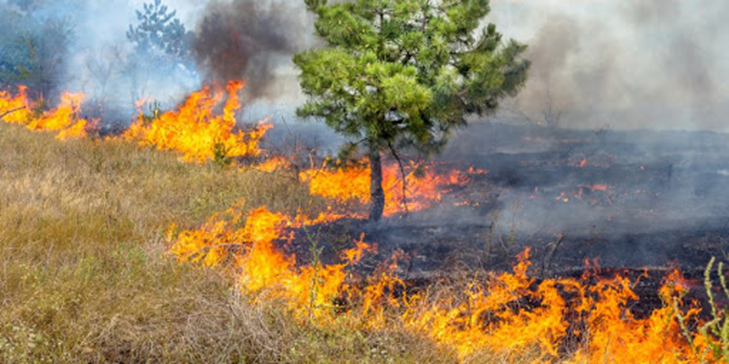 Озеленення м. Запоріжжя.ЦПКіВ «Дубовий гай».
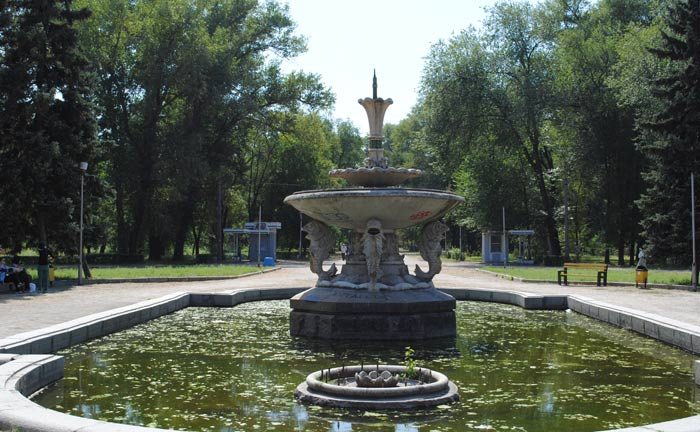 Вознесеновський парк
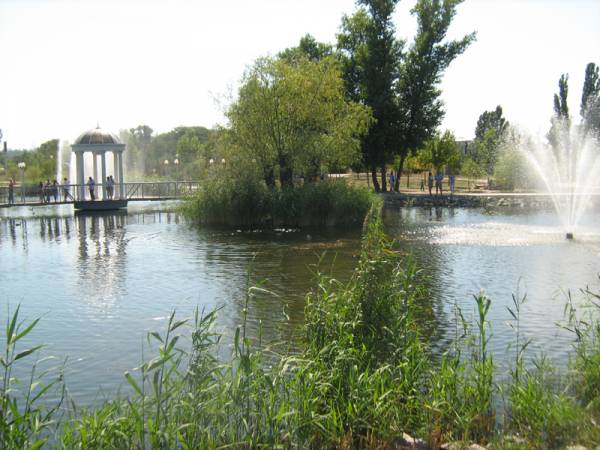 При визначенні площі насаджень за основу беруть чисельність населення міста чи селища. Міста з населенням понад 500 тис. жителів відносять до дуже крупних, із населенням 250–500 тис. жителів – до крупних, із населенням 100–250 тис. жителів – до великих, із населенням 50–100 тис. жителів – до середніх, із населенням до 50 тис. чоловік – до малих міст і селищ міського типу.
Дуже важливими є санітарно-гігієнічні та мікрокліматичні функції системи озеленення. Міські насадження повинні наближати умови навколишнього середовища до певних оптимальних показників, що характеризують так звану «зону комфорту».
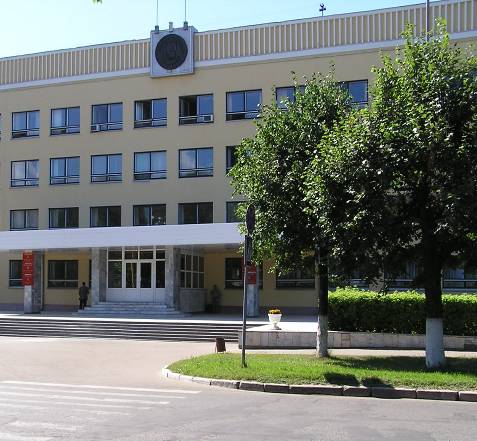 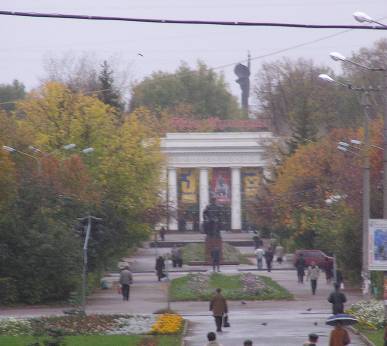 Озеленення територій промислових підприємств є необхідною умовою їхнього впорядкування. Без озеленення їх будівництво не можна вважати закінченим. Озеленення територій промислових підприємств виконує цілу низку функцій: 1) захищають сусідні житлові квартали від пилу і шкідливих газів;2) мають бактерицидну дію (черемха, береза, сосна);3) поліпшують мікроклімат даної території (зменшують швидкість вітру, пом’якшують різкі коливання температури тощо);4) організовують рух і підтримують порядок на промисловій території, створюють місця відпочинку для робітників і службовців, а також найбільш сприятливі умови для пересування людей територією заводу і на підходах до нього;5) сприяють архітектурному і декоративному оформленню підприємства загалом. Формують імідж підприємства. Гармонійно «прив’язують» його до місцевості.
Рослинність є найчутливішим з компонентів ландшафту, вона одна з перших відчуває зміни середовища і реагує на них, саме тому міська рослинність за своїм породним складом та розвитком суттєво відрізняється від природної рослинності даної місцевості.
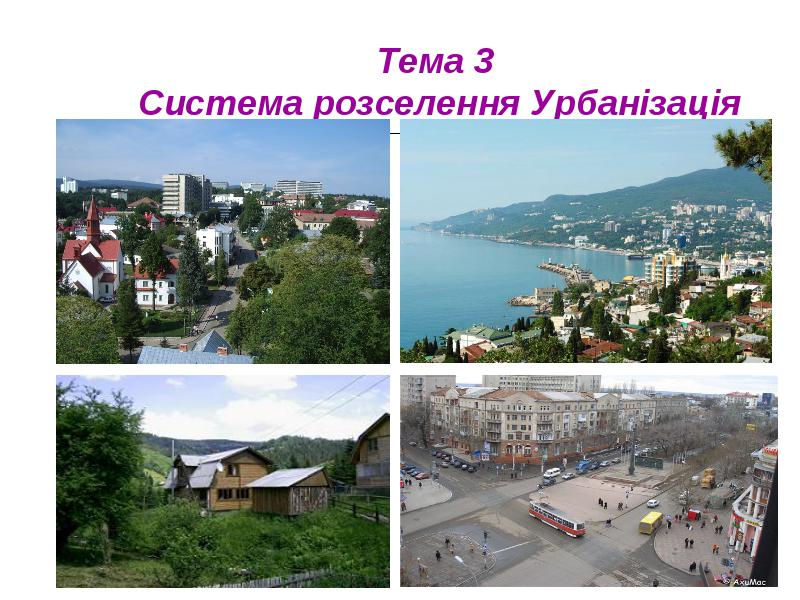 Підбір рослин для озеленення урбанізованих територій
Айлант височайший, або китайський ясен                                Дівочий виноград
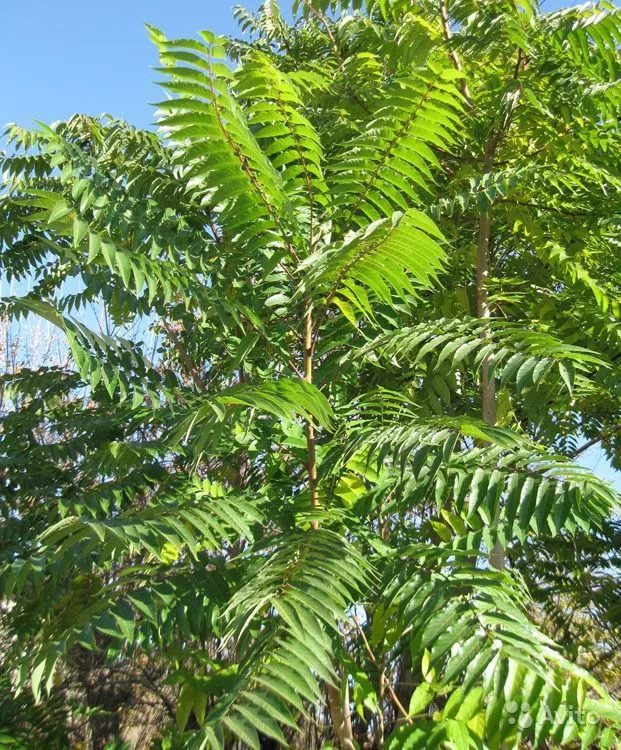 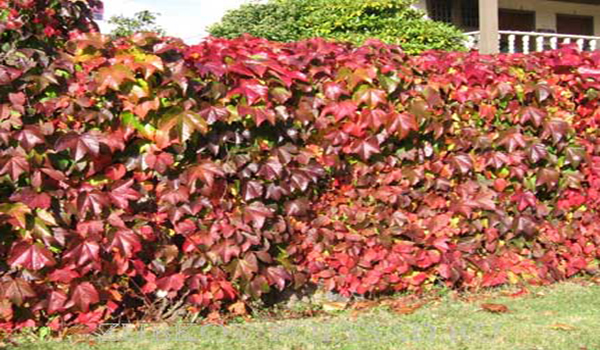 Для промислових підприємств більш всього підходять:
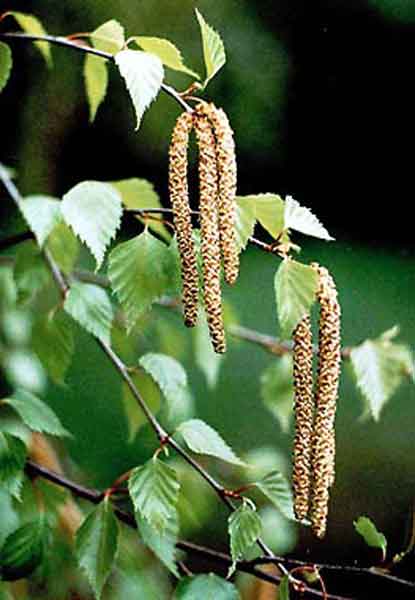 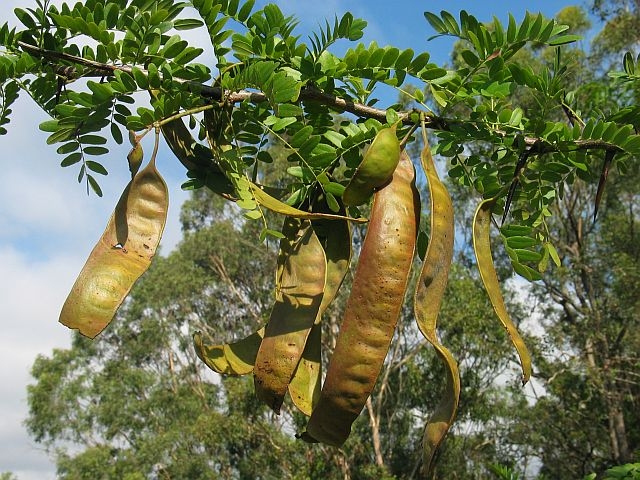 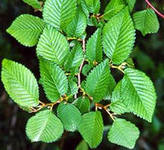 Гледичия трёхколючковая
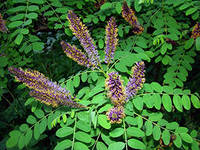 Берёза повислая
Вяз перистоветвистый
Аморфа кустарниковая
Протибактеріальні властивості мають:
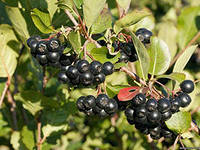 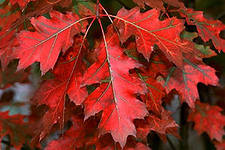 Рябина черноплодная
Дуб красный
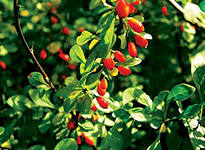 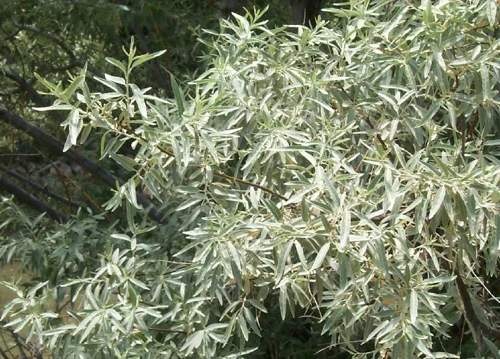 Лох узколистный
Барбарис обыкновенный